Twenty-Second Sunday after Pentecost
Year A
Deuteronomy 34:1-12 and Psalm 90:1-6, 13-17  •  Leviticus 19:1-2, 15-18 and Psalm 1  •  1 Thessalonians 2:1-8    Matthew 22:34-46
Never since has there arisen a prophet in Israel like Moses, whom the LORD knew face to face.
Exodus 34:10
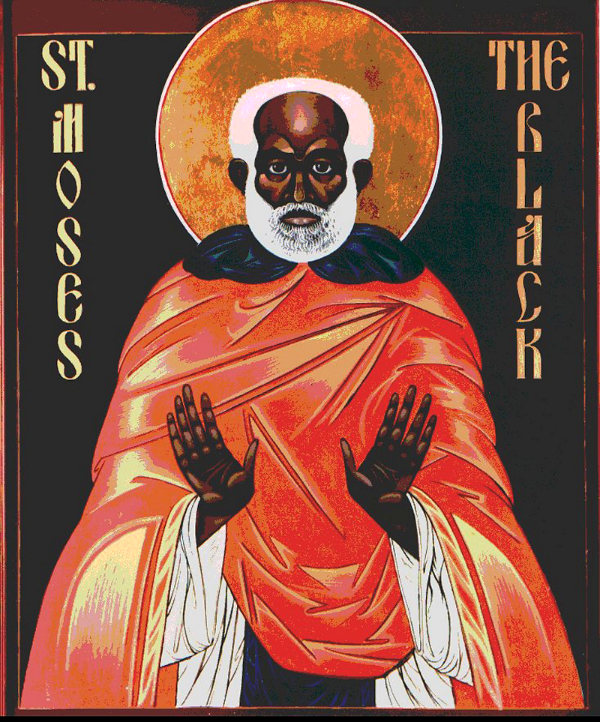 Moses the Black,
early 5th century

Contemporary icon
For a thousand years in your sight are like yesterday when it is past …  You sweep them away; they are like a dream …
Psalm  90:4, 5a
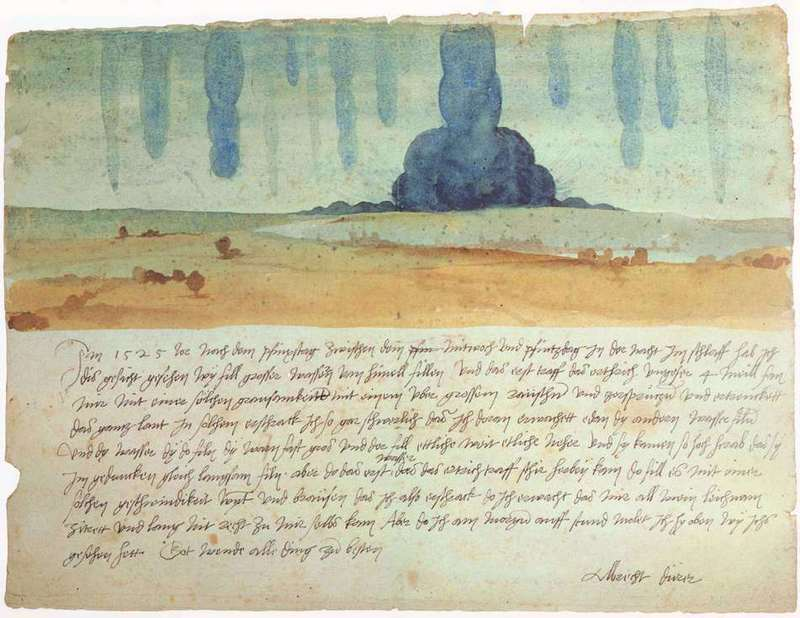 Dream Vision  --  Albrecht Durer, Kunsthistorisches Museum, Vienna, austria
… you shall love your neighbor as yourself: I am the LORD.
Leviticus 19:18b
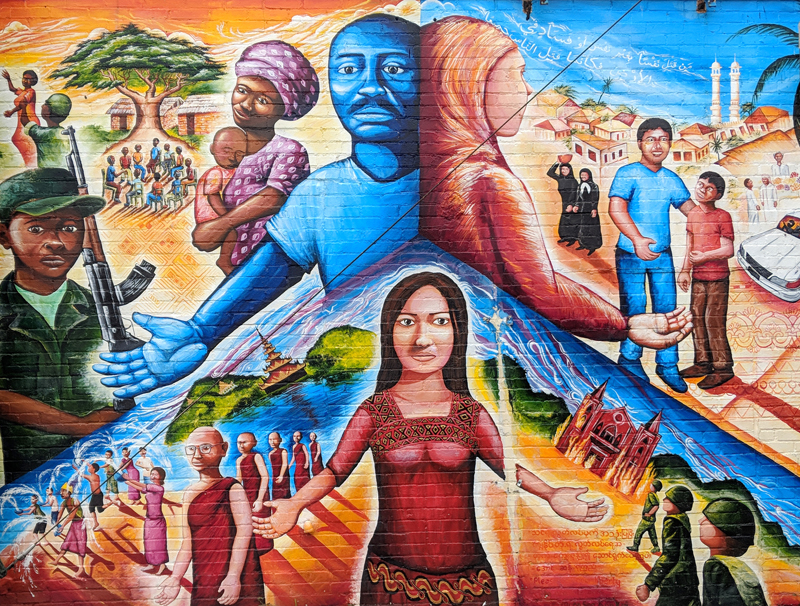 Global Refugee Mural  --  Joel Bergner, Silver Spring, MD
Happy are those who do not sit in the seat of scoffers … they are like trees planted by streams of water, which yield their fruit in its season …
Psalm 1:1ac, 3a
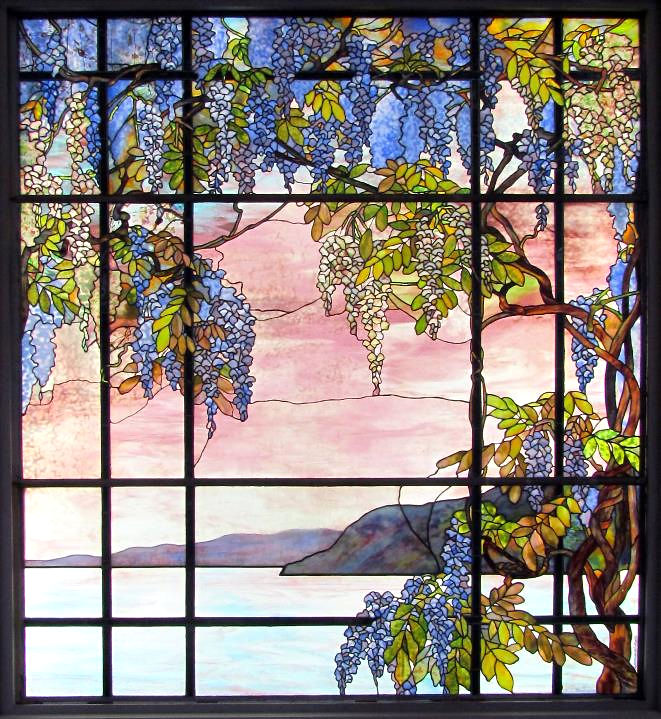 View of Oyster Bay 

Tiffany Studios Metropolitan Museum of Art, New York, NY
So deeply do we care for you that we are determined to share not only the gospel of God …
1 Thessalonians 2:8a
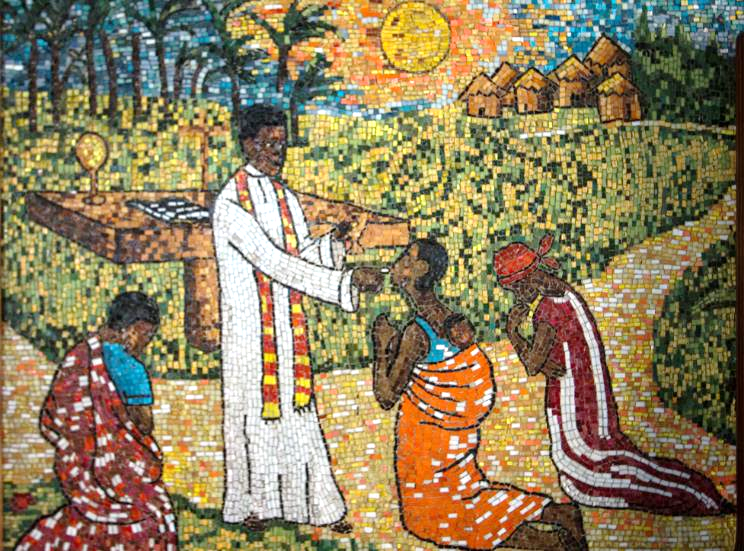 Sharing Communion  --  Cathedral of St. Paul, Abidjan, Ivory Coast
… but also our own selves, because you have become very dear to us.
1 Thessalonians 2:8b
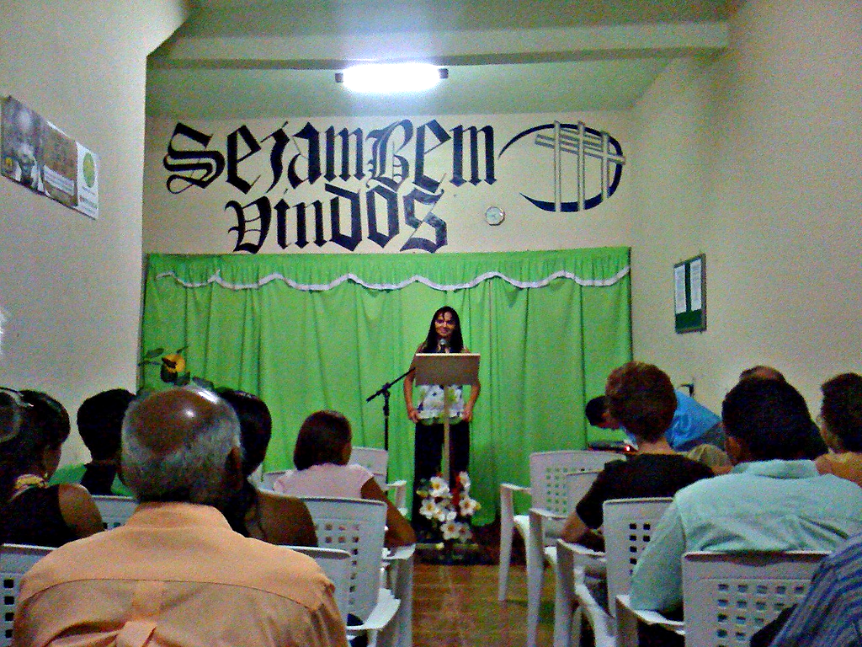 "Everyone is Welcome"  -- Calvary Baptist Church, Brazil, Indiana
… one of them … asked him a question to test him. "Teacher, which commandment in the law is the greatest?"
Matthew 22:35a, 36
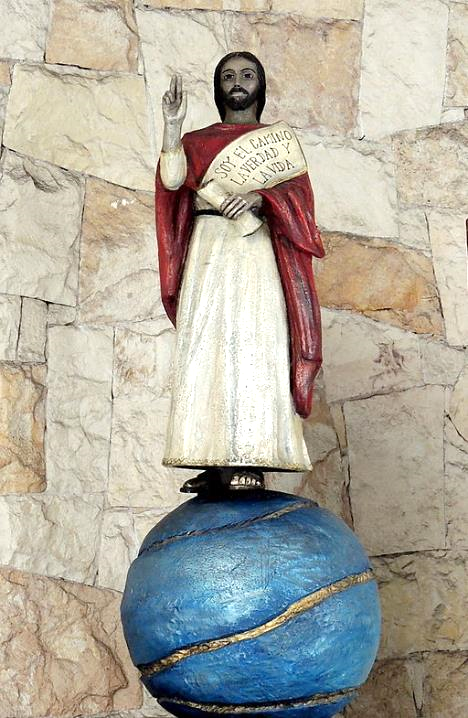 Christ as The Way, The Truth, The Life

Mar del Plata,
Argentina
He said to him, "You shall love the Lord your God with all your heart, and with all your soul, and with all your mind."
Matthew 22:37
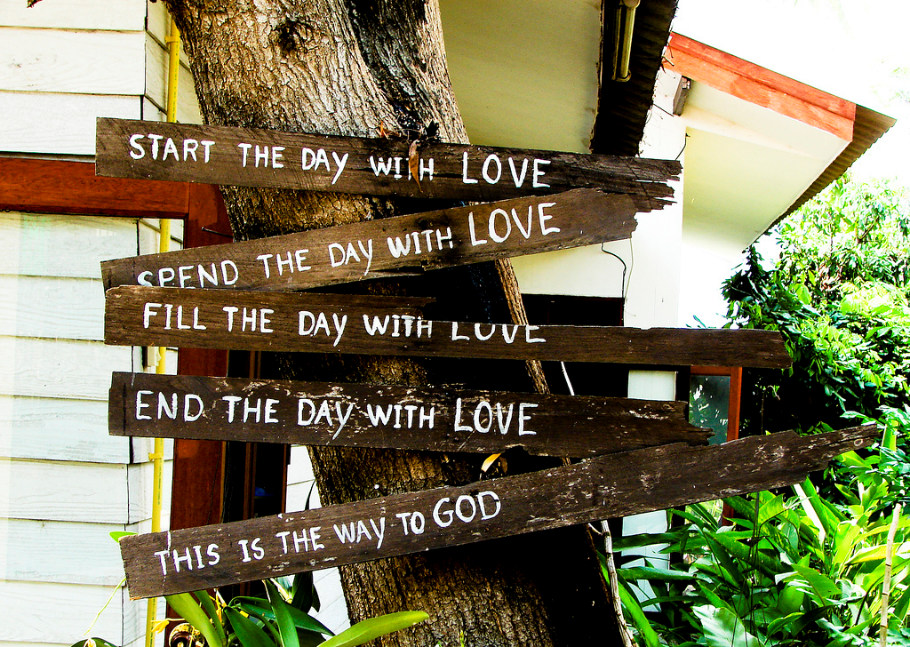 Wooden Sign, Doi Inthanon National Park, Thailand
This is the greatest and first commandment. And a second is like it: 'You shall love your neighbor as yourself.'
Matthew 22:38a, 39
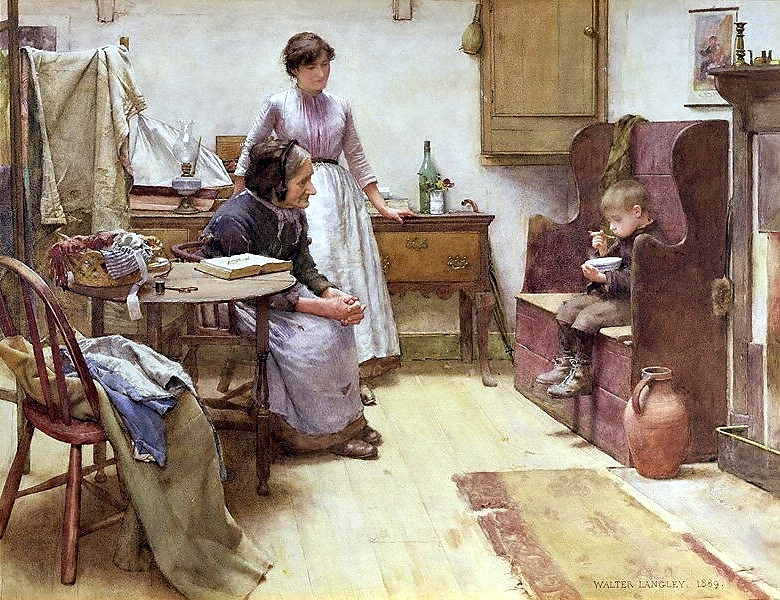 The Waif --  Walter Langley
On these two commandments hang all the law and the prophets."
Matthew 22:40
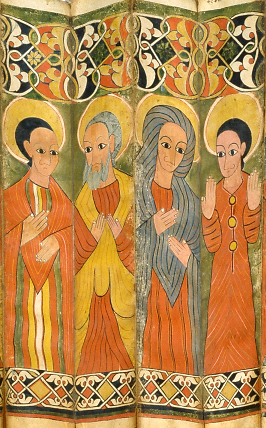 Prophets and Prophetesses, detail

Folds from Ethiopian Processional Icon
Walters Art Museum
Baltimore, MD
Credits
New Revised Standard Version Bible, copyright 1989, Division of Christian Education of the National Council of the Churches of Christ in the United States of America. Used by permission. All rights reserved.

http://www.flickr.com/photos/jimforest/159476385/
http://commons.wikimedia.org/wiki/File:Traumgesicht,_Albrecht_D%C3%BCrer_dokumentiert_einen_seiner_Albtr%C3%A4ume_(1525).jpg
https://joelartista.com/about/
https://www.flickr.com/photos/bobistraveling/6886465855
https://www.flickr.com/photos/carsten_tb/39169356530 - Carsten ten Brink
https://www.flickr.com/photos/rhruzek/4113869854 - Robert Hruzek
https://commons.wikimedia.org/wiki/File:Jesucristo-CapillaDivinoRostro-MDP.jpg
https://www.flickr.com/photos/mastababa/2398441001/
https://commons.wikimedia.org/wiki/File:Walter_Langley_-_The_Waif_1889.jpg
https://commons.wikimedia.org/wiki/File:Ethiopian_-_Folding_Processional_Icon_in_the_Shape_of_a_Fan_-_Walters_369_-_Open.jpg

Additional descriptions can be found at the Art in the Christian Tradition image library, a service of the Vanderbilt Divinity Library, http://diglib.library.vanderbilt.edu/.  All images available via Creative Commons 3.0 License.